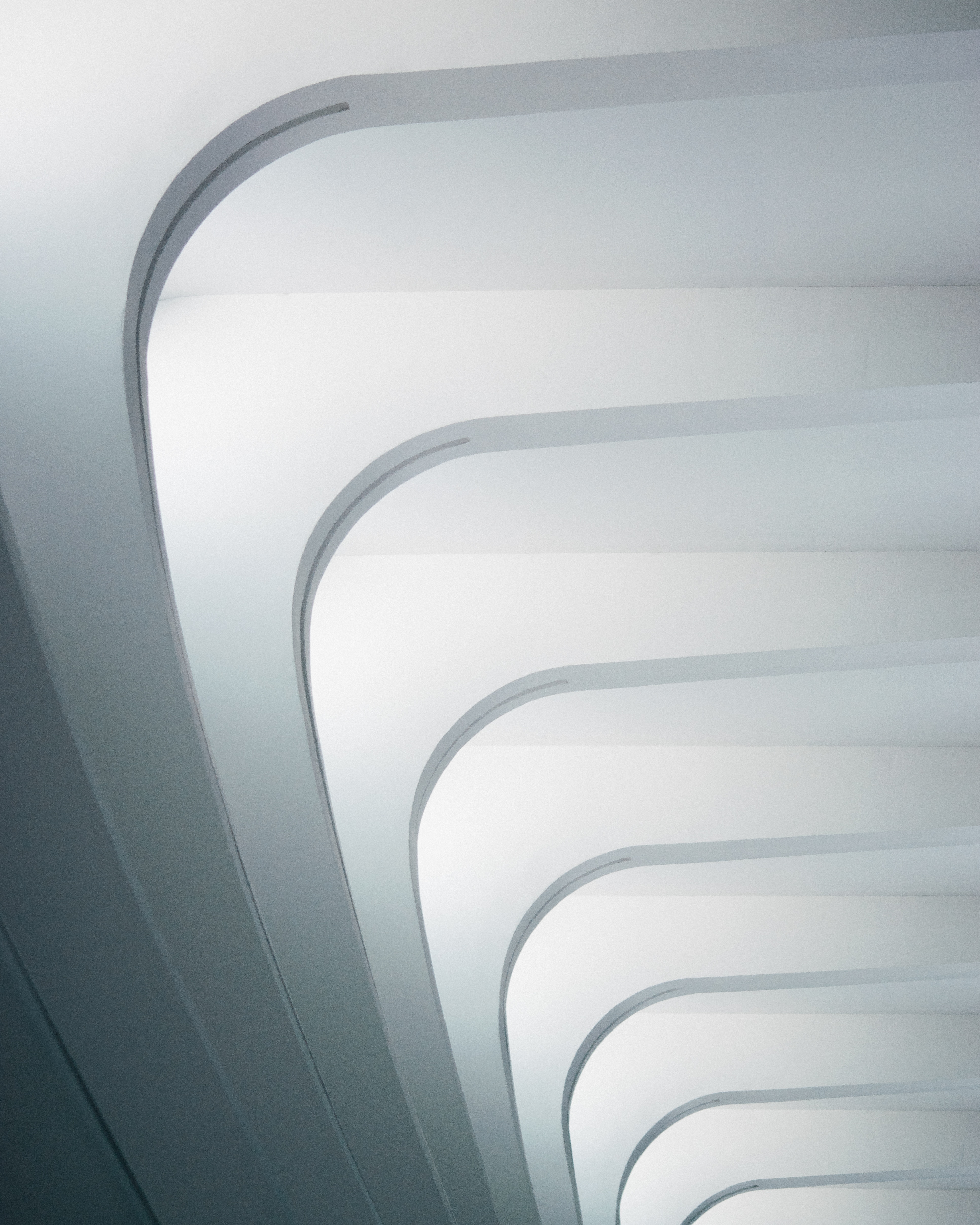 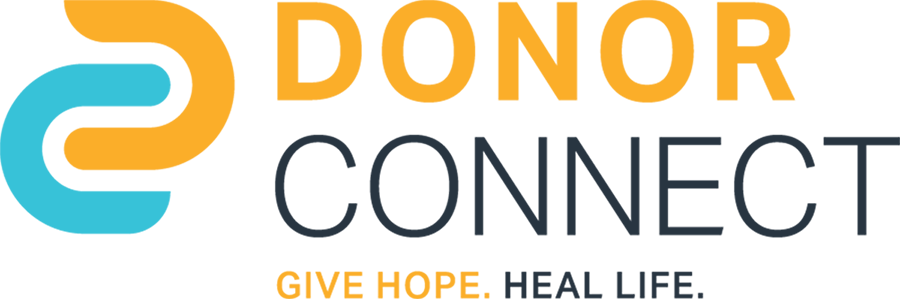 Region 5 Case Study

R. David Robles, LCSW
1
v
General Practice
General Practice for Registered Not Brain Dead DCD Approaches
Print off registry document and have readily available for approach
Assumptive, implied yes during approach:	 -  After establishing grave prognosis with family, ask them if they were aware that    	 their loved one is a registered donor and share registry document with them.
     -  Explain that we are here to support them through the donation process to    	   	 explain to them what it will look like.
Explain donation process and timeline addressing concerns as needed.
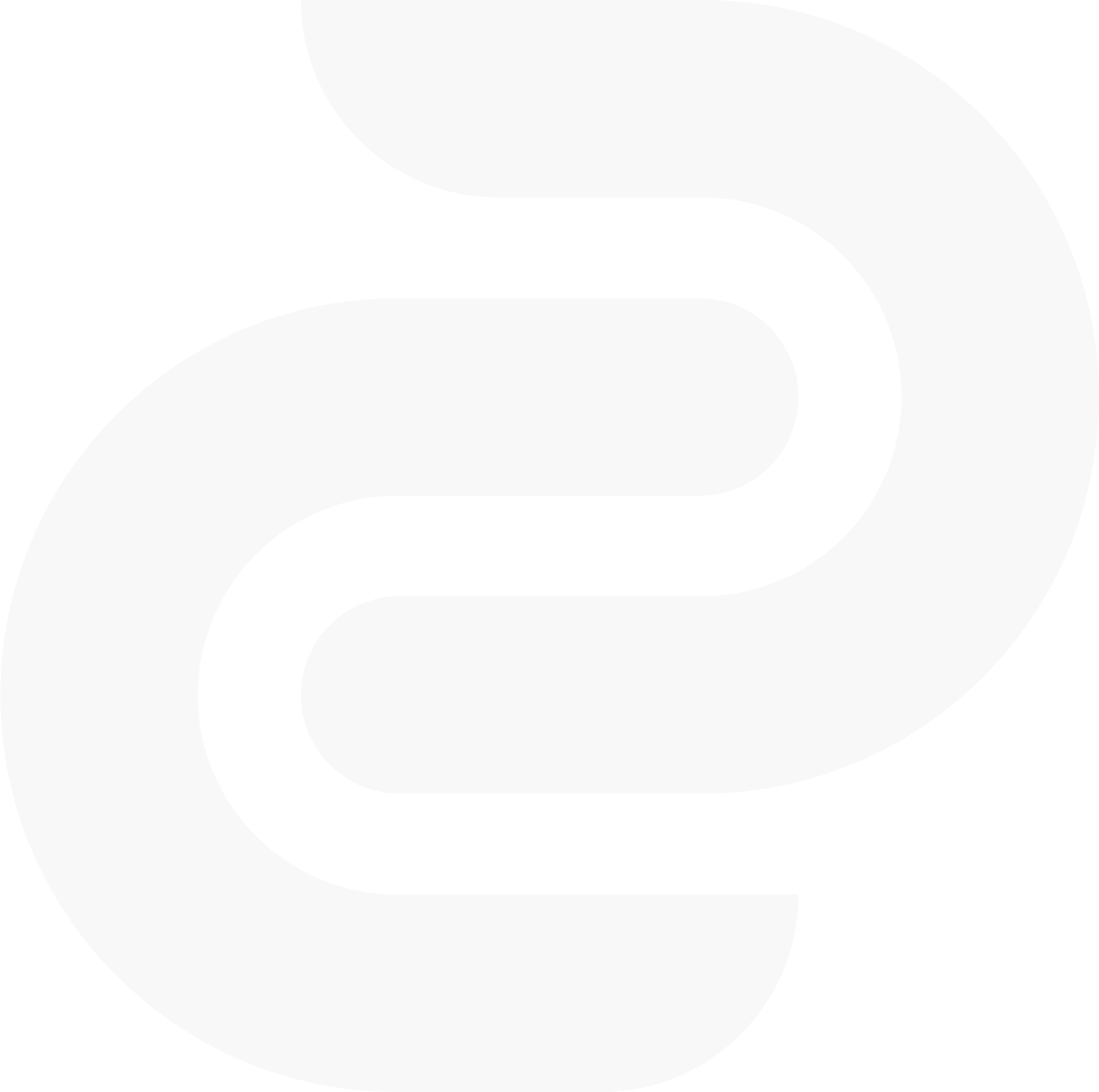 2
v
General Practice
Most Common Concern
Do we have to do this?

No, but since it was something that your loved one had indicated they wanted to do, I thought it would be something that you and your family would want to carry through with.

What questions or concerns do you have about what we have shared with you? I want to be sure that we support you and your family the best that we are able to throughout this process.
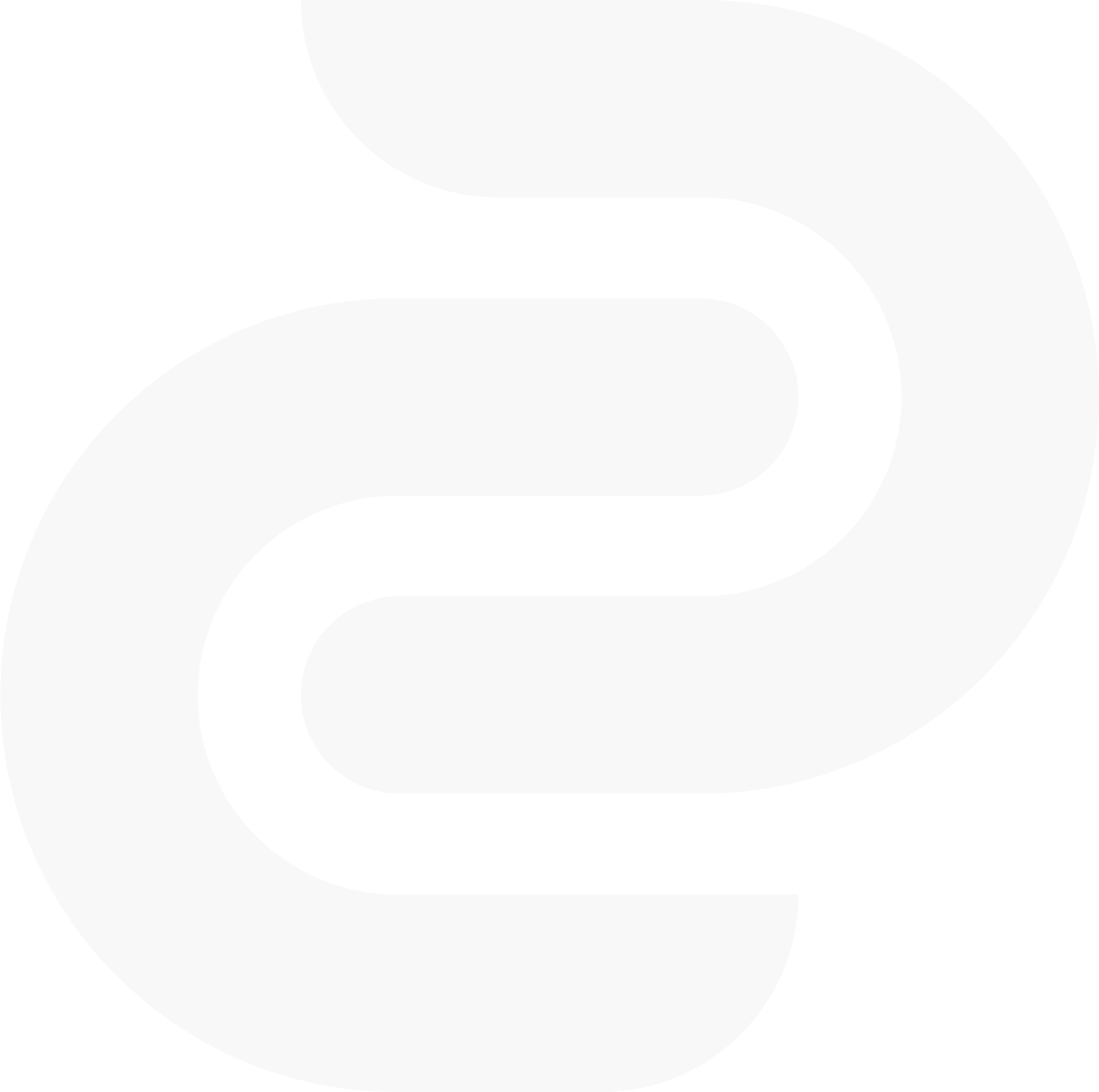 3
v
Case Study
Case Study
58 Y / Male		Referral from a hospital 1 hour away.

Paged at 0319, c/b at 0327 & spoke with Kelly, RN.  Patient was a witnessed cardiac arrest at a rehab center.  Apparently, no bystander CPR was started, but when EMS arrived, they were able to do 2 rounds of CPR & 2 pushes of Epi and got ROSC.  Patient was admitted to ICU about 2 hours ago & since then he has had a change in pupils.  A CT was done & it shows severe cerebral edema.

PMH: COPD, ETOH Abuse, Smoker, Drug abuse, anxiety, seizures, depression
Neuro: -sedation, -cough/gag, pupils blown, +OBV
VS: BP 82/56, HR 82, Sats 99% on 100% FiO2, RR 25-29, Temp 34.1- on 0.15 mcg/kg/min levo
Labs: BUN 5, Cr 0.86, AST 118, ALT 75, Tbili 0.3

Patient is still fully being treated.  There is no talk at all of w/d at this time.  The plan is to cool patient for 24 hours & then reassess neuro status.  In addition to the cardiac arrest, there are also multiple other injuries that are unexplained, and those are being looked into.

I let her know we will follow up first thing in the morning.  I asked that she c/b with any talk of w/d or if patient loses all reflexes.

PLAN TO FOLLOW UP FIRST THING IN THE AM
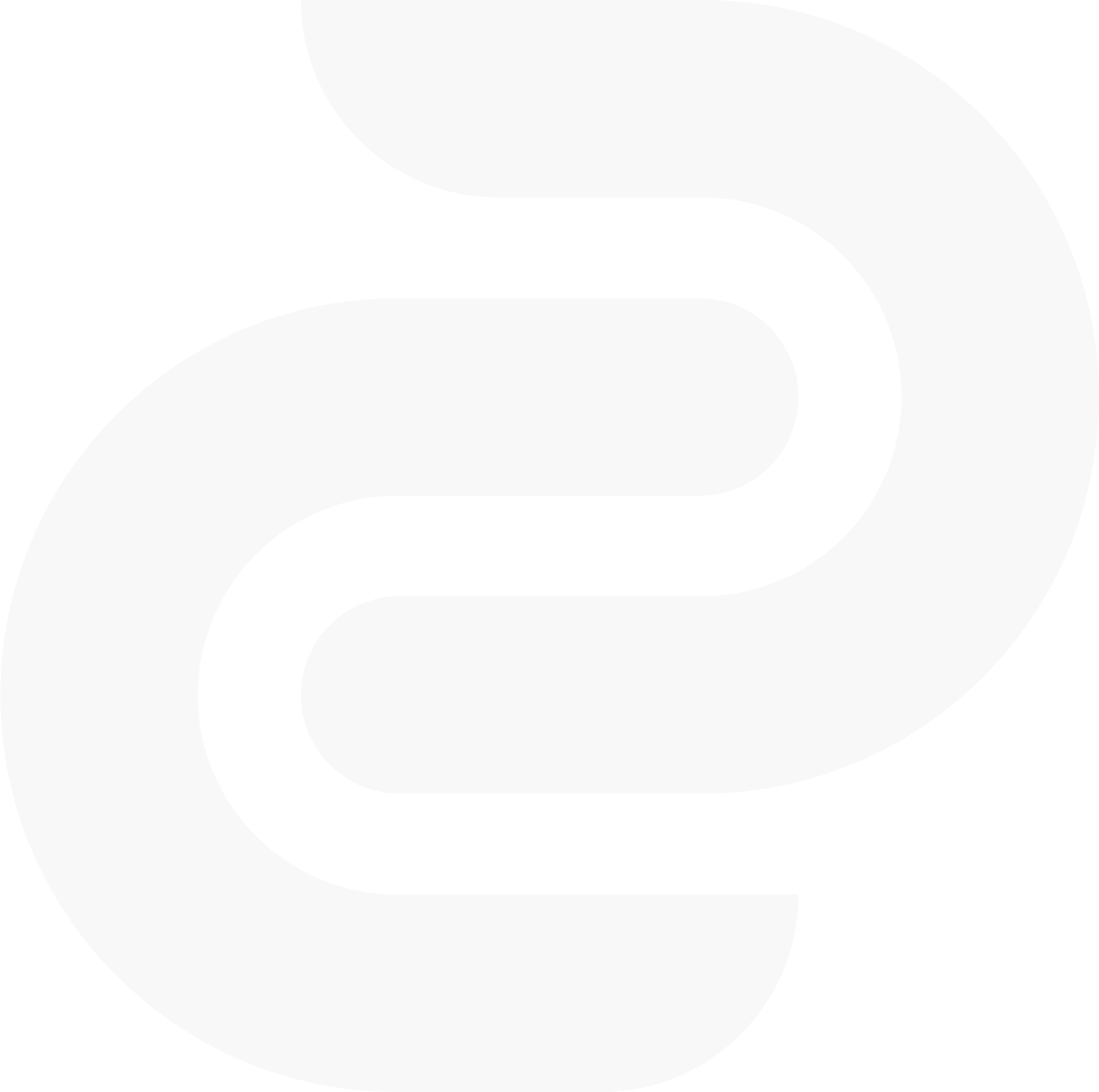 4
v
Case Study
Case Study
Paged at 0405, c/b at 0406  Kelly said that Dr. Washburn met with the patient's wife & reviewed the results of the CT with her & she said that she would like to w/d care now.  Dr. Washburn said he had to do some other things prior to w/d- so he was buying time for us to intervene.

I contacted Administrator on-call. Plan is to have David do a phone approach.

I let Kelly know that we are going to call patient's wife and do a phone approach.  She said that the wife is Betty, and her phone number is __.

I let her know as soon as we are finished with the approach I will call her back & make a plan from there.  They will continue to treat while we work this out.
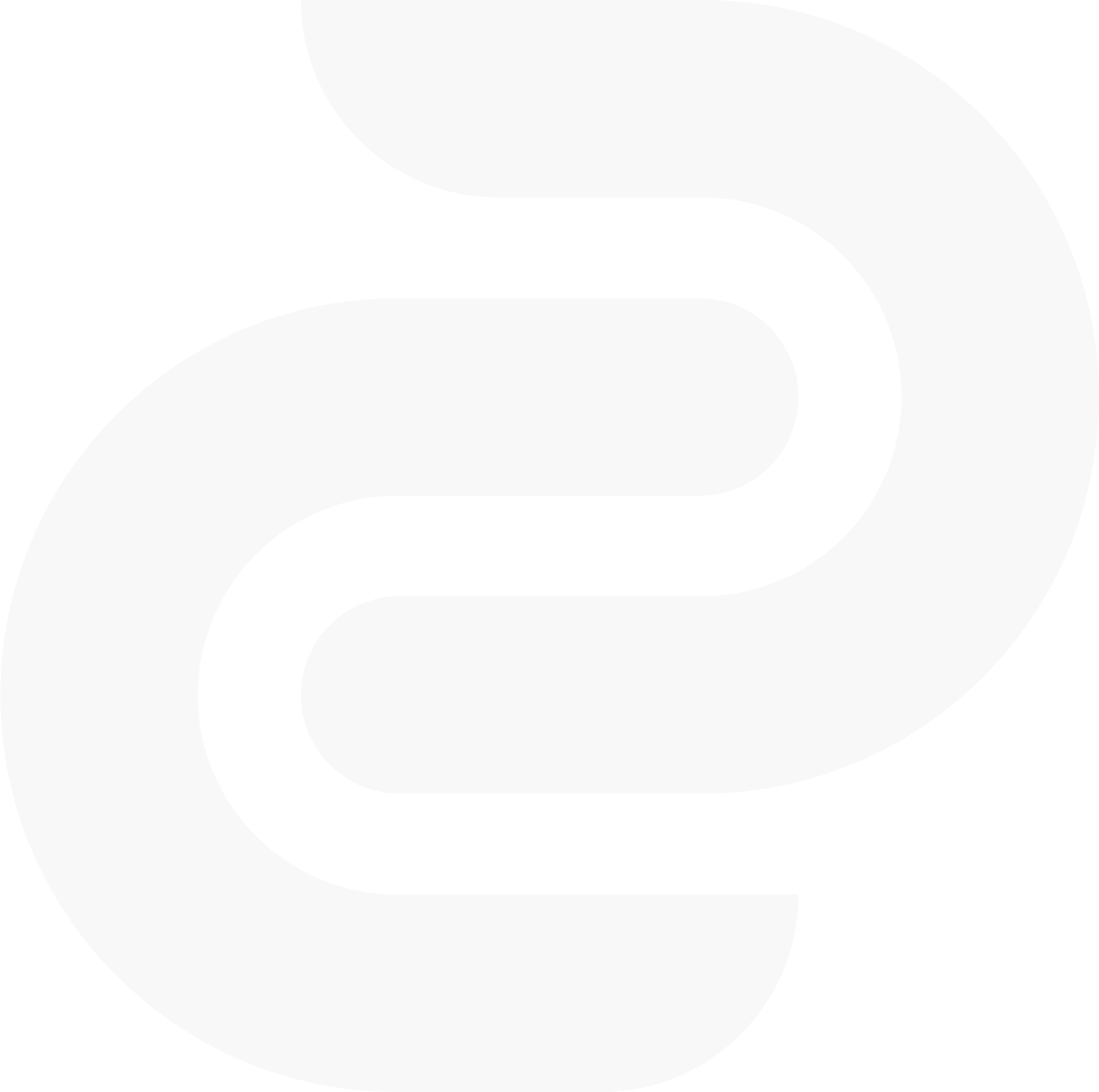 5
v
Case Study
Case Study
Called patient’s wife Betty at 0420 (1st phone call)
04/24/2019 06:08 MDT I contacted the patient's wife Betty over the phone and approached for donation.

She expressed several concerns:
Regarding our timeline she informed me that she had already told hospital that they could "disconnect him from everything". And she didn’t want to wait any longer than she needed to.

She questioned the accuracy of his registry status. She indicated that he did not have an active driver’s license or ID. When I let her know that he had updated his registry status 4 months prior, she stated that she thought it to be impossible since she didn't believe he had gone to the DMV or that he had registered online as she stated, "He doesn't really know how to use computers".
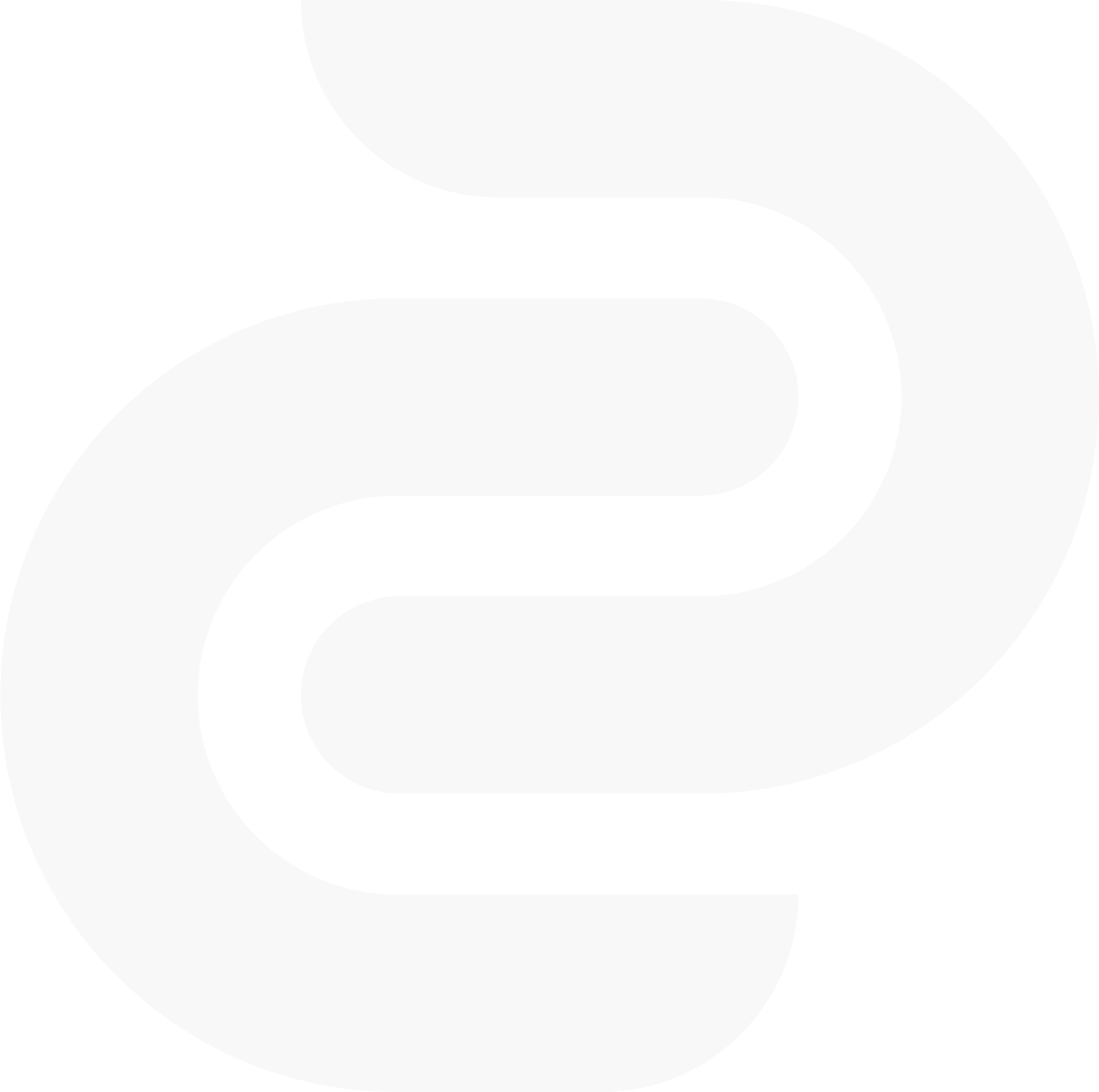 6
v
Case Study
Case Study
Called patient’s wife Betty at 0420 (1st phone call continued)

I asked her if she would like to see a copy of the registry document and she said that she would appreciate seeing registry information. She also informed me that she would reach out to his brother to see if he had ever mentioned organ donation to him.

(We then contacted nursing staff and provided them with registry document to give to family)
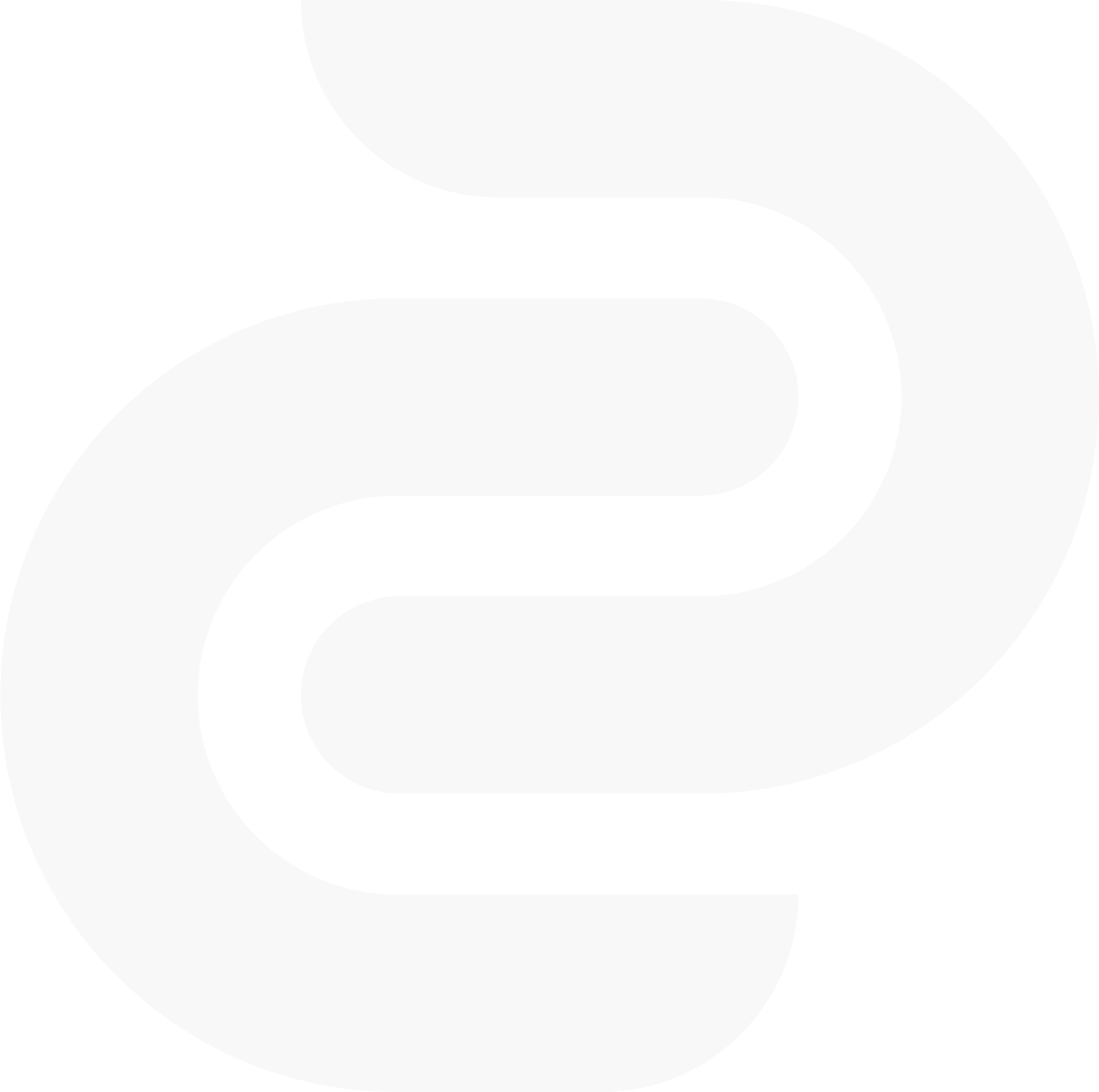 7
v
Case Study
Case Study
Called patient’s wife Betty at 0450 (2st phone call)

I called Betty again and spoke with her after she was able to view registry document, verify the information on it was correct, and had talked to the patient’s brother. 

She indicated that his information was correct but she stated, "I want to be clear that I object to donation and do not want it to happen". She then also talked about taking the document to a lawyer in the morning to see what could be done. She shared that she had talked to his brother and he expressed his doubts and concerns about the situation and was opposed to donation.

She was fairly amicable with me throughout our conversations considering her firm stance in opposition of donation. She had made it very clear she was not happy with what we were wanting to do to the extent of seeking legal advice to impede donation from taking place.
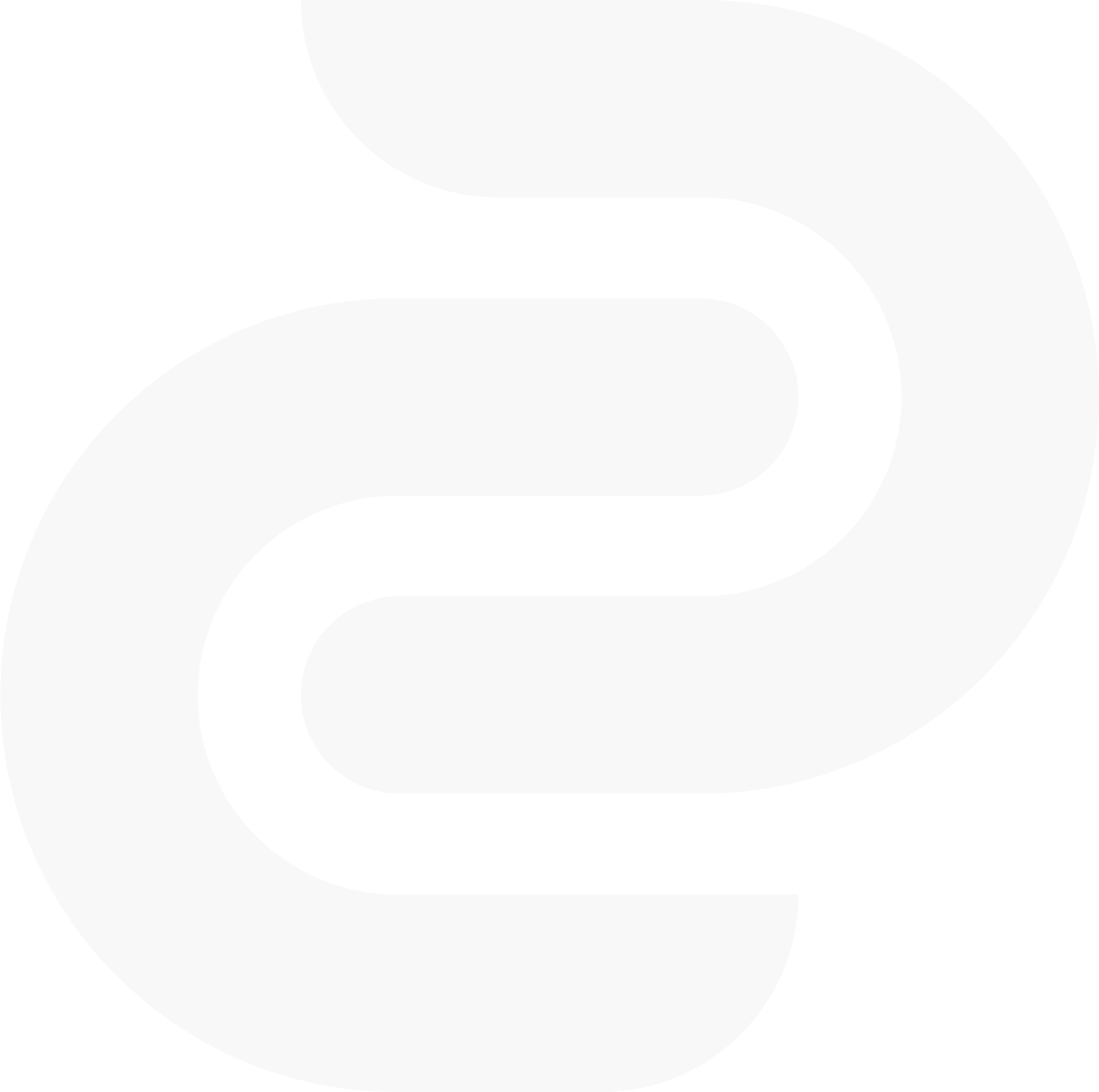 8
v
Case Study
Case Study
Called patient’s wife Betty at 0450 (2st phone call continued)

I became concerned that should I pressed the matter any further our polite disagreement would escalate to a degree which I could not address over the phone. I did not feel that we could support her or the hospital should this situation escalate any further. I thanked her for her time and consideration on the matter and that we did not want to cause any additional distress to her or her family at this time and if she felt donation would fall under that category we would not be moving forward with it. She thanked me for our understanding and she sounded very relieved after knowing that we would not be pursuing donation. She indicated that she wanted to be able, "let him go" as soon as possible. I let her know we would not delay the matter any further and thanked her for her time.
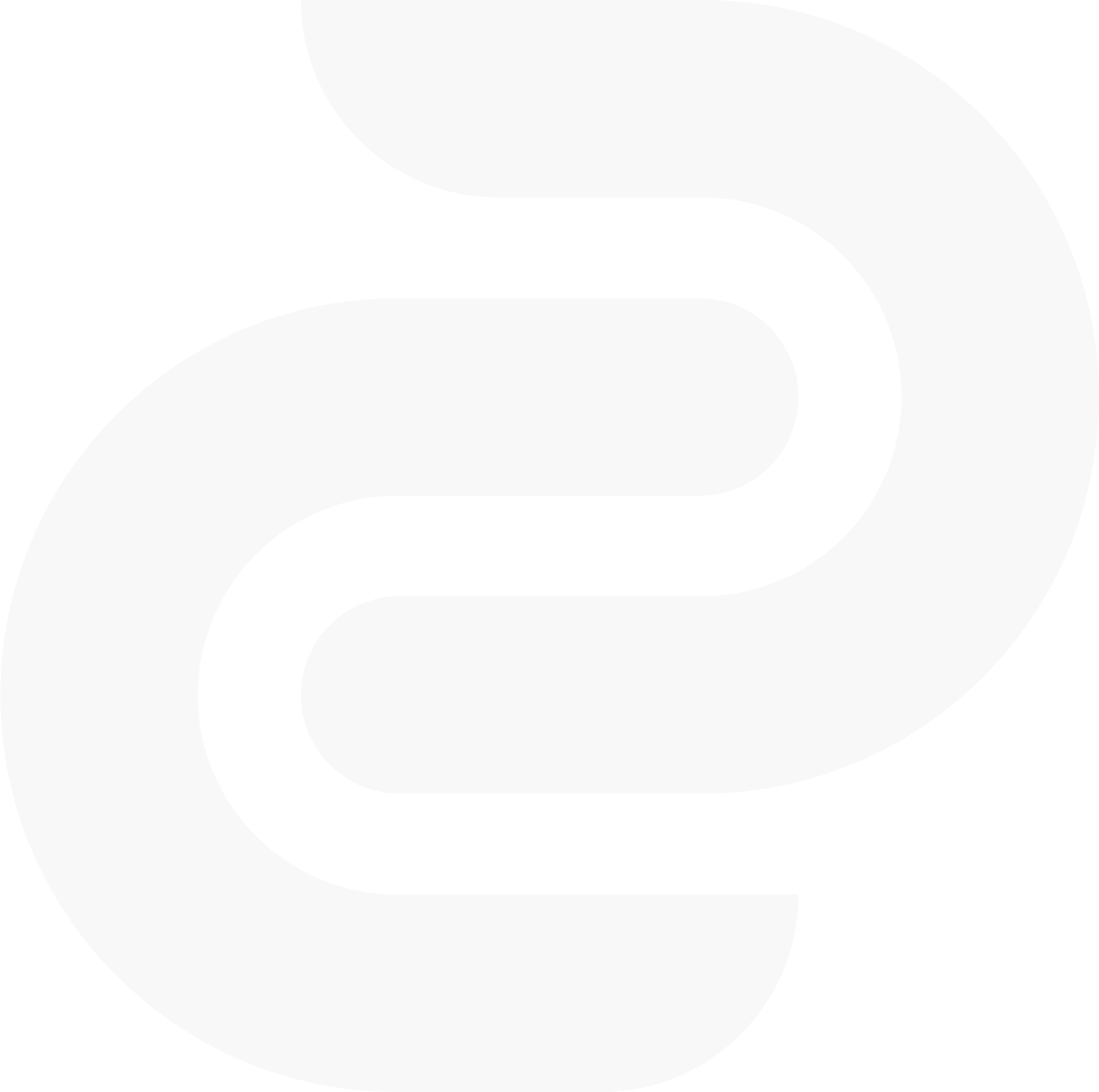 9
v
Barriers
Barriers
Ultimately we did not press the registry status as we considered the following:

We did not have our staff on-site.
    - Unable to adequately support the family and address their concerns.
    - Concern that situation could escalate as they already appeared to be heading 	that direction.
    - Potential negative impact to relationship with hospital by placing them in the
	middle of an uncomfortable situation without us there to support them.
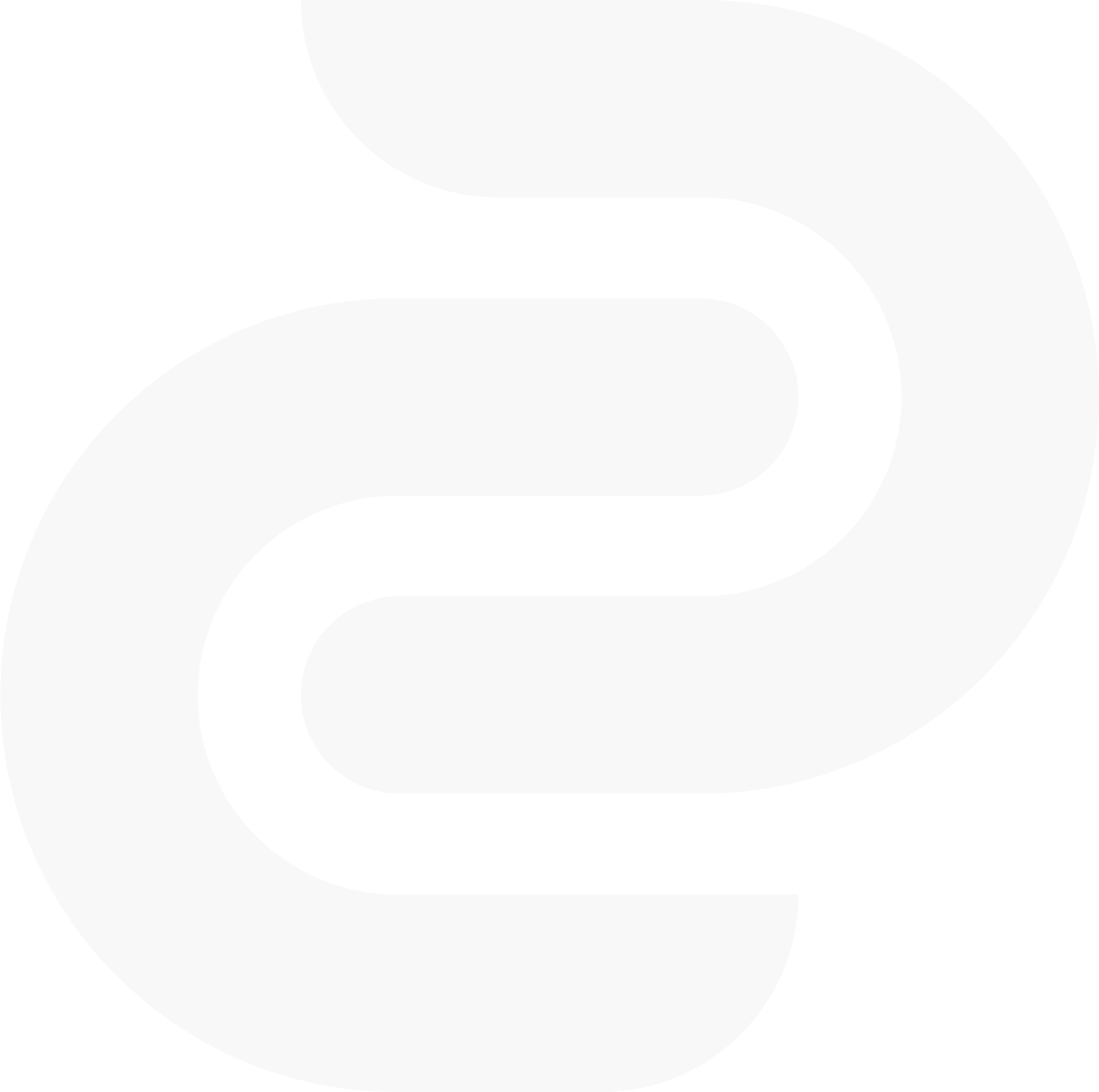 10
v
Next Steps
Next Steps
Collaborate with other OPO’s to see how they have handled, or plan to handle these types of situations in the future.
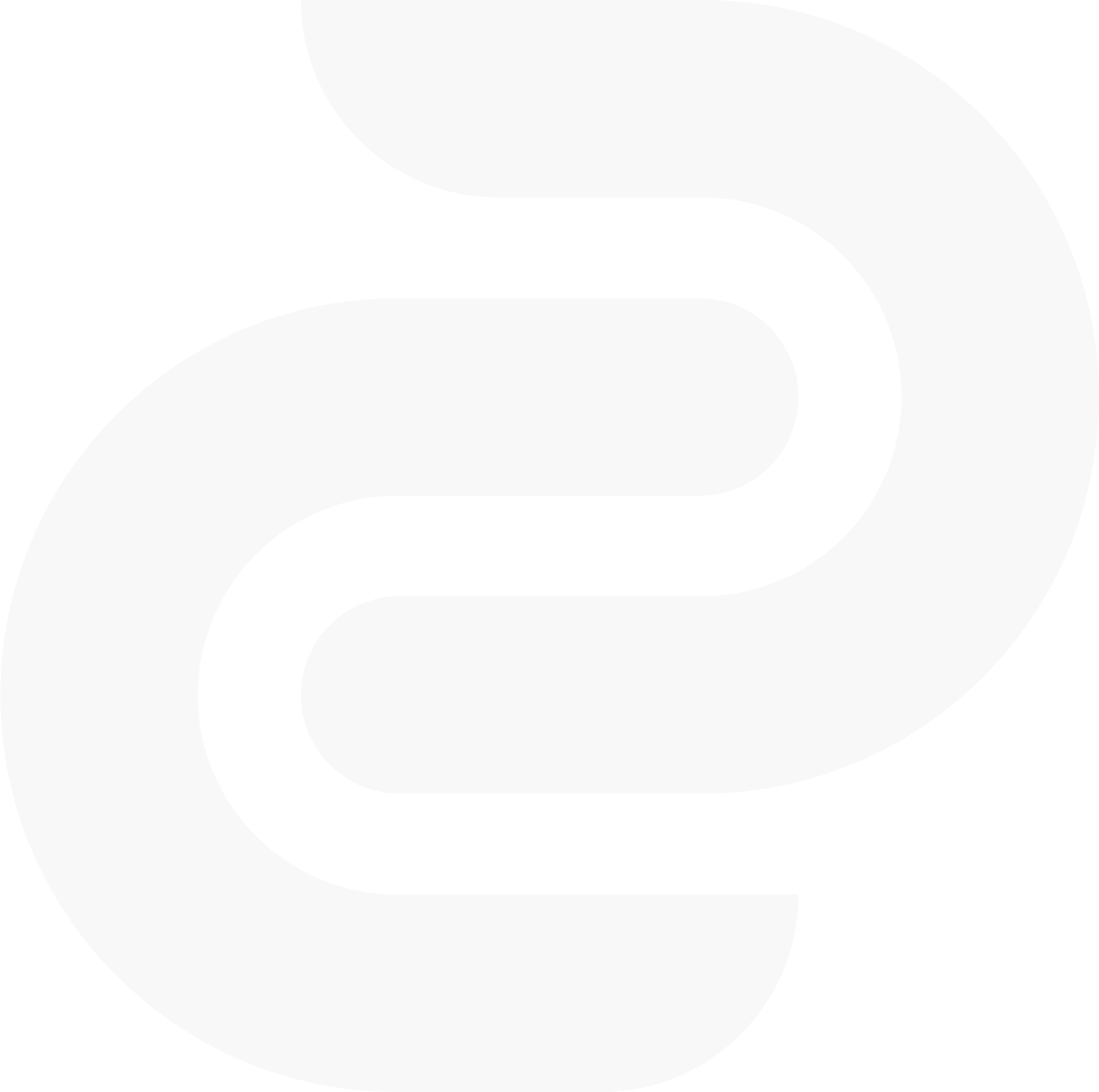 11